Trends in ComputingDecember 2016
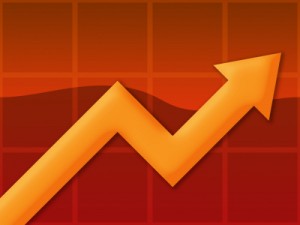 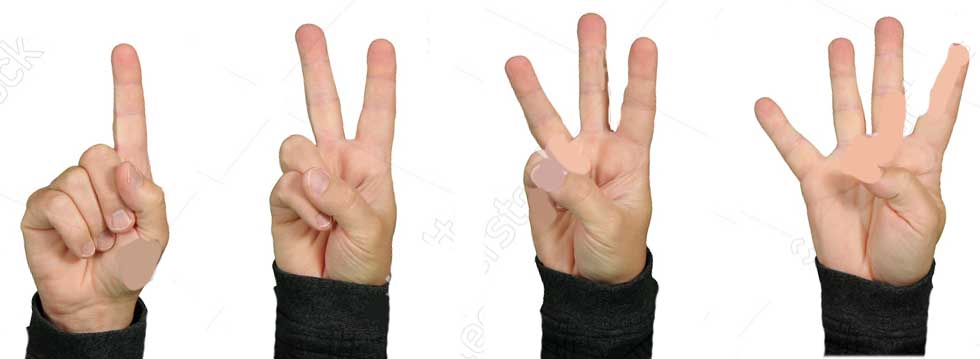 1,000,000 BC
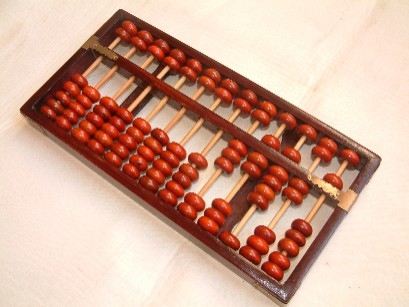 3,000 BC
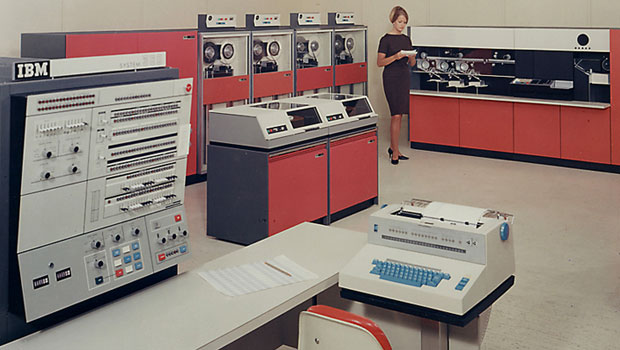 1970
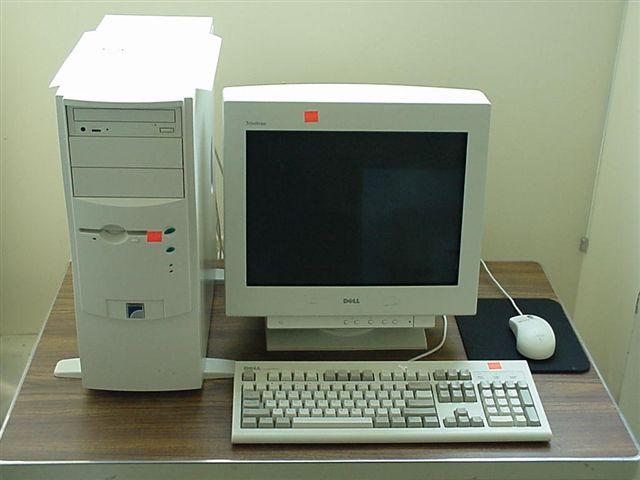 1998
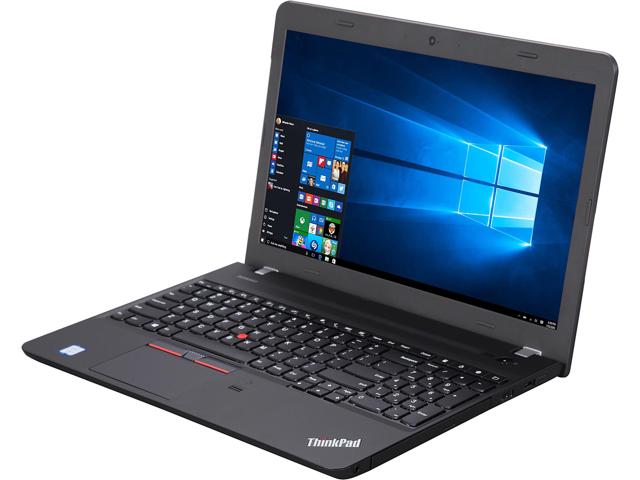 2012
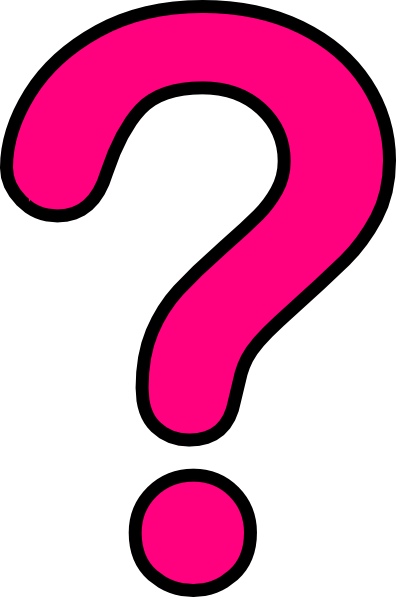 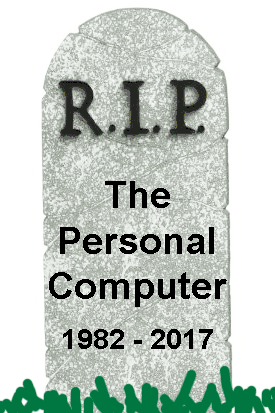 People want
Email
Web browsing
Facebook / social media
Movies, TV and music
Photos and camera
Games
Cloud-based apps
Read books and news sources
Minor typing and editing
Easy to use
Automatic backup
People DON’T want
Viruses
Hardware failures
Losing data
Backing up
Spending $$$$
Lots of wires
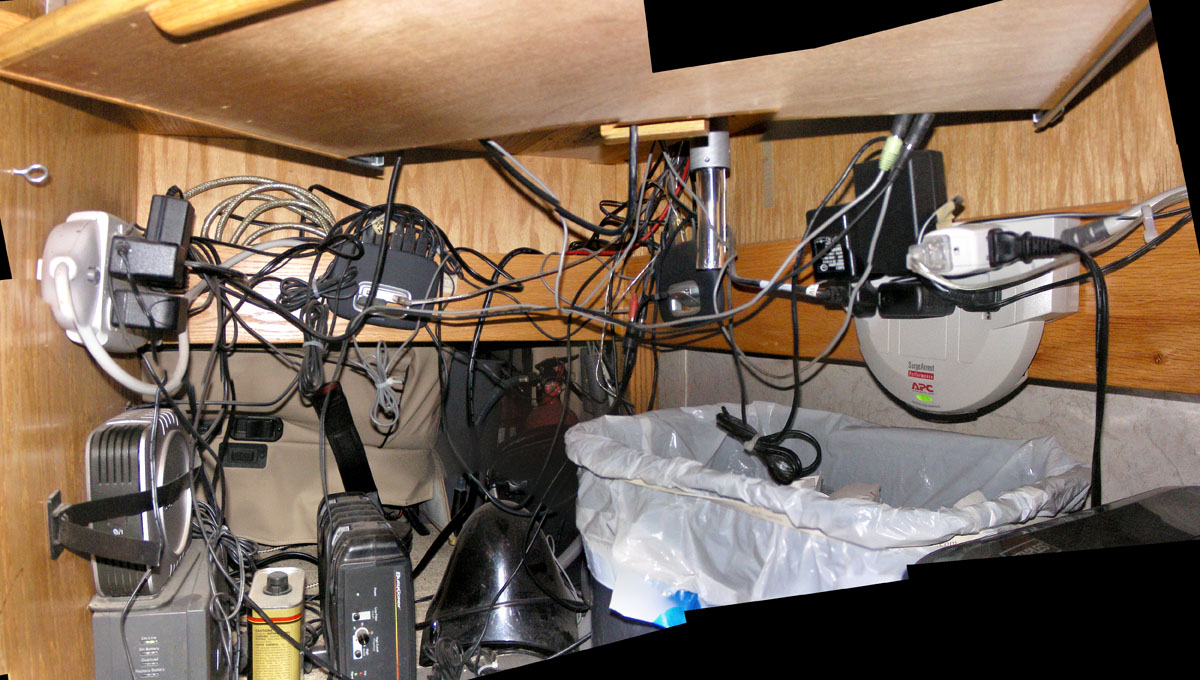 The Cloud
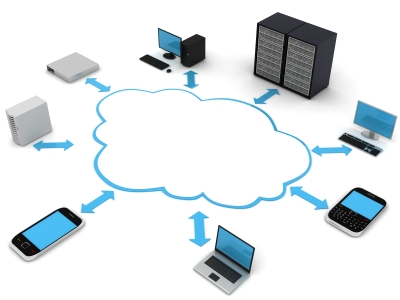 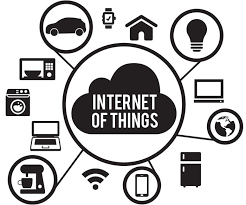 Home automation
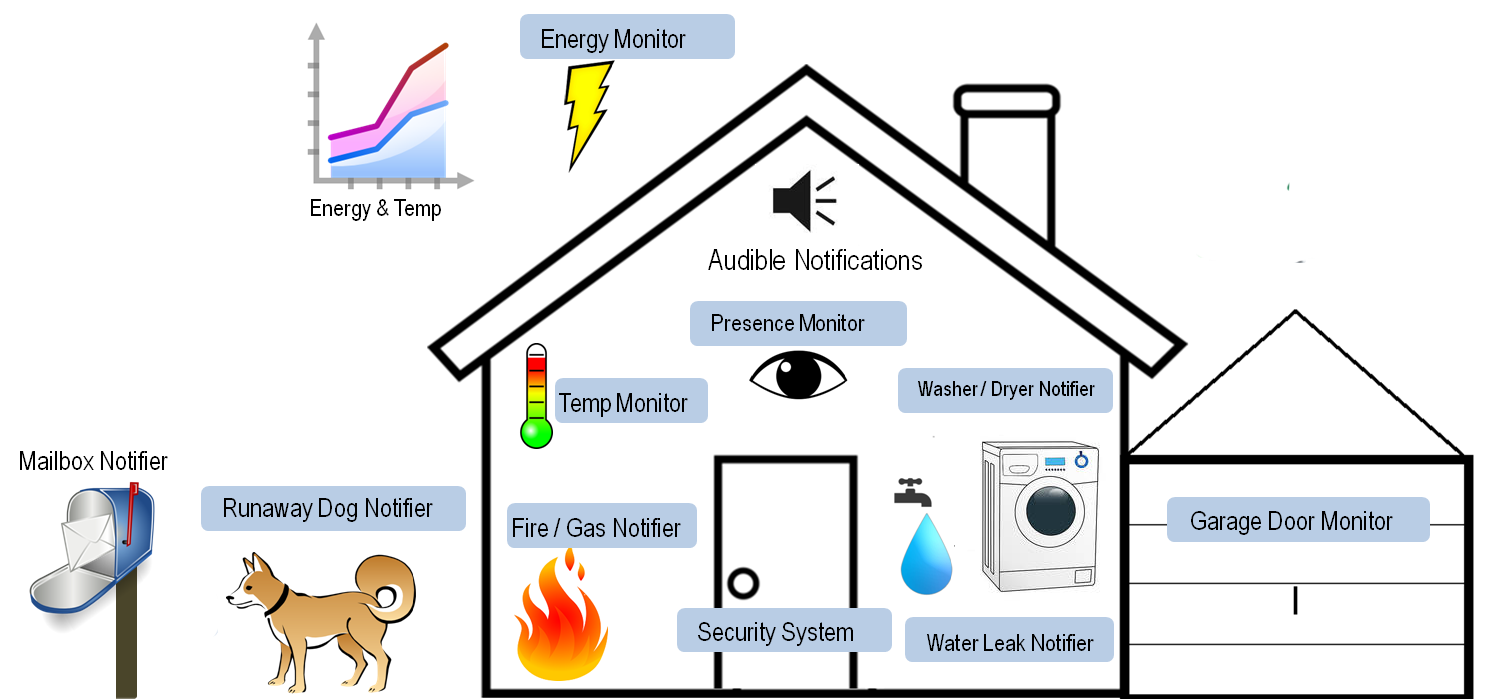 Trends
Moving data to the cloud
Portable computing (move to mobile)
The death of the desktop
Integration with television
Renting software (monthly fee) instead of purchase
14
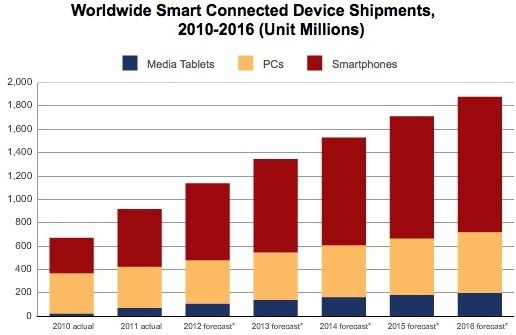 https://www.cnet.com/news/windows-pcs-to-decline-as-android-apple-devices-rise/
Goodbye, computer.Hello, other appliances.
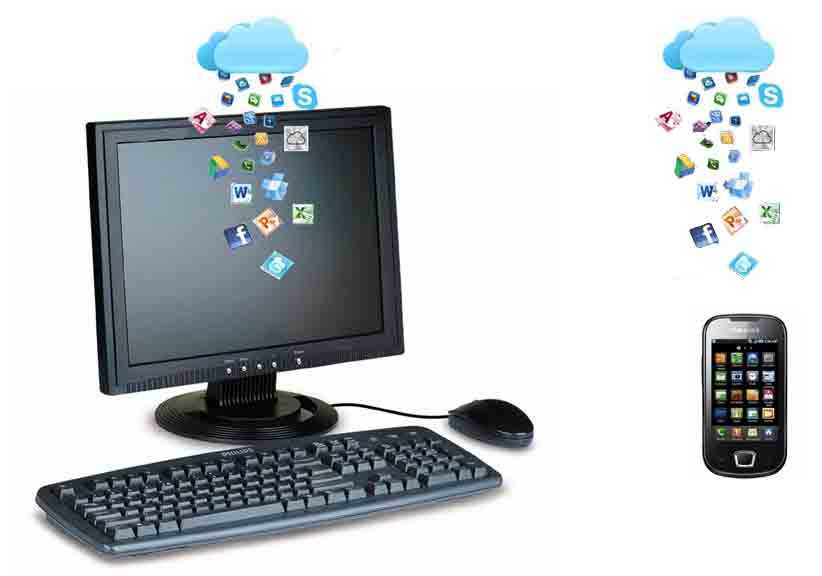 Apps
Information Appliance
Tablet
Smart TV
Kindle or e-book reader
Smart phone
Phablet
Smartphone
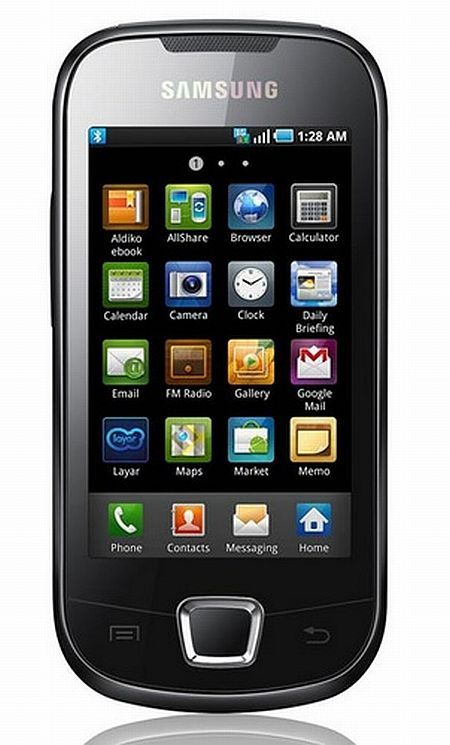 Phone calls
Browse internet
Send and receive emails
Apps
Maps / directions
Find near
Games
Pay parking meters and merchants
Smartphone sales worldwide
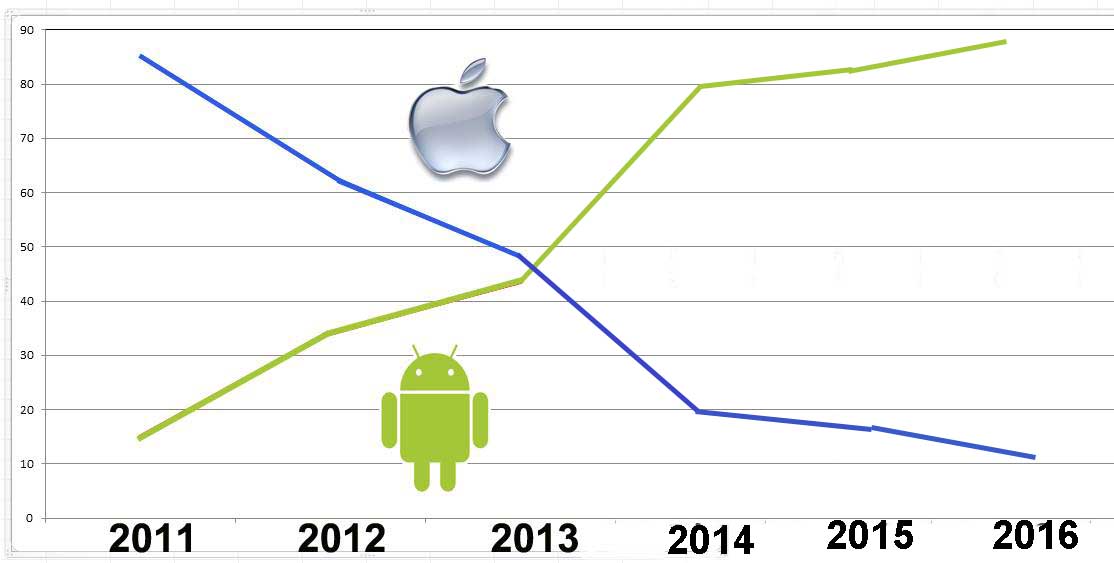 20
Phablet
Very large phone, almost as big as a tablet
Consumption device
Watch movies, TV
Listen to music
Read emails
Type short emails
Browse internet
Look at photos
Read books
Make phone calls
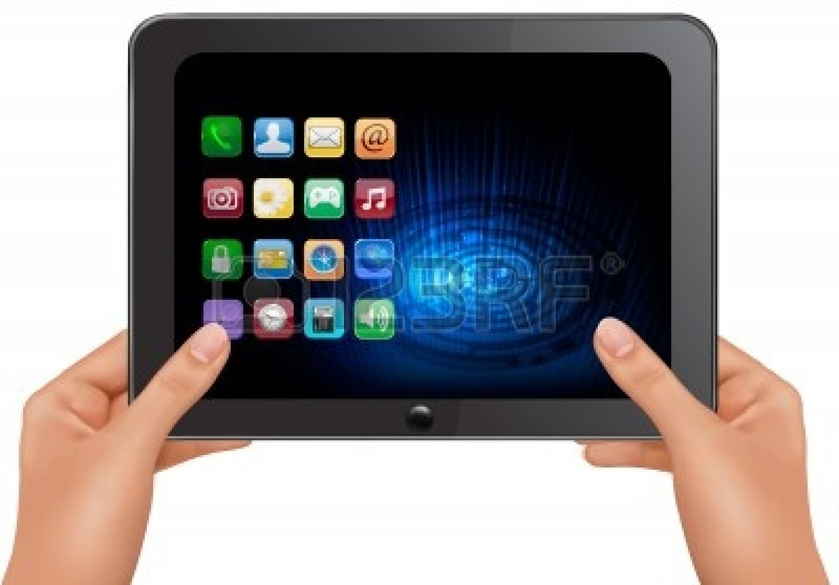 Tablet
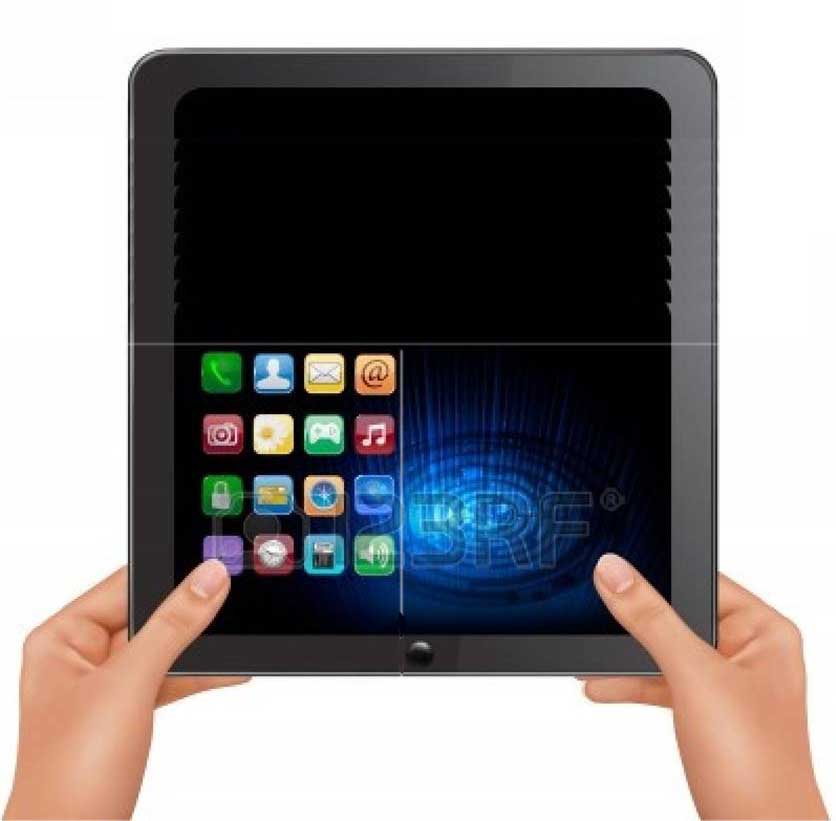 Consumption device
Watch movies, TV
Listen to music
Read emails
Type short emails
Browse internet
Look at photos
Read books
Laptop computer
Basic machines cost $150 - $300
Has a keyboard
Run Windows 10
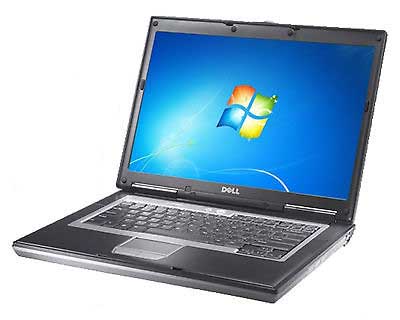 Chromebook
Looks like a laptop computer
Costs $125 - $150
Has a keyboard
Run Chrome browser
Runs Google Drive / Google Docs
Sync with Dropbox
Run other smartphone apps
Needs internet to work
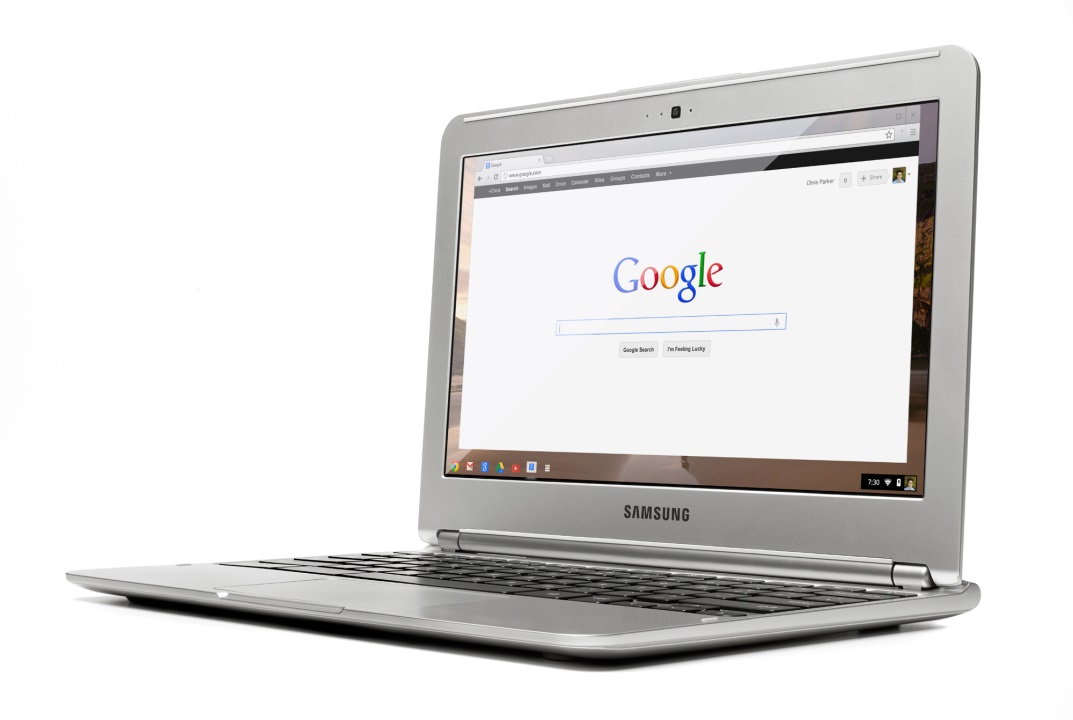 Cloud applications
Google Docs / Google Drive
Office (Word, Excel, PowerPoint)
Evernote
Facebook
Spotify
Video conferencing
Blogging
…..and more daily
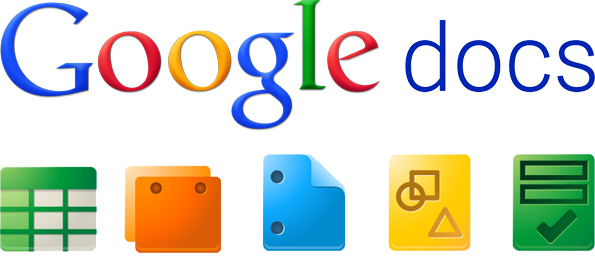 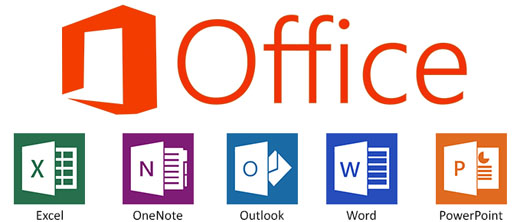 25
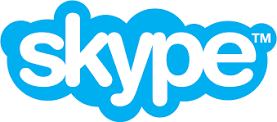 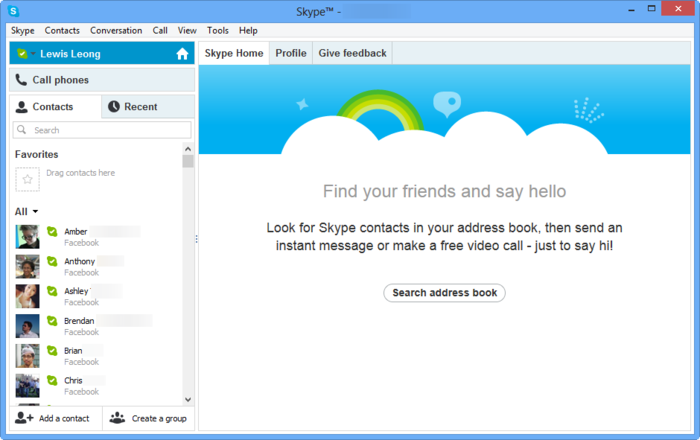 Dock your smartphone
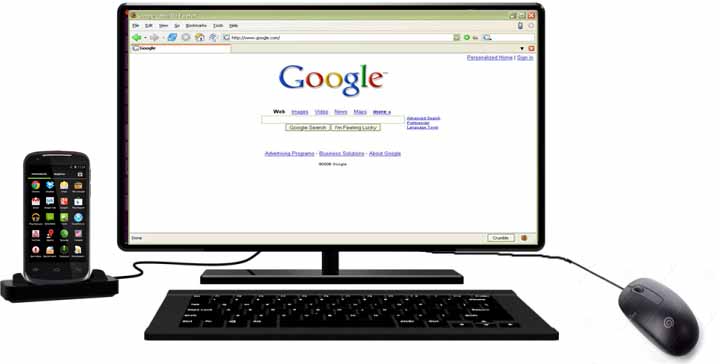 e-Book reader
Kindle
Kindle Fire
Nook
Any smartphone
Any laptop
Most tablets
Any computer
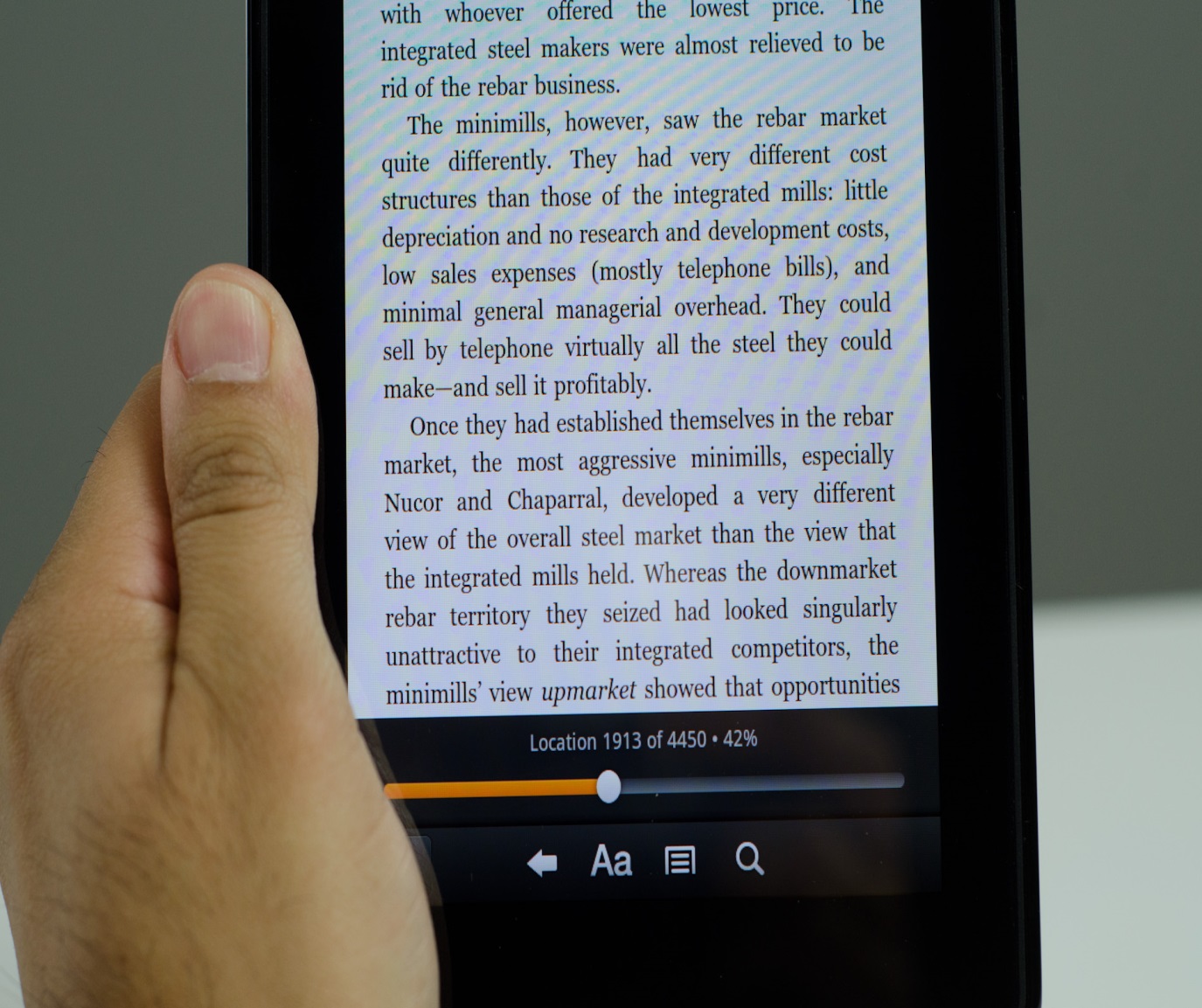 28
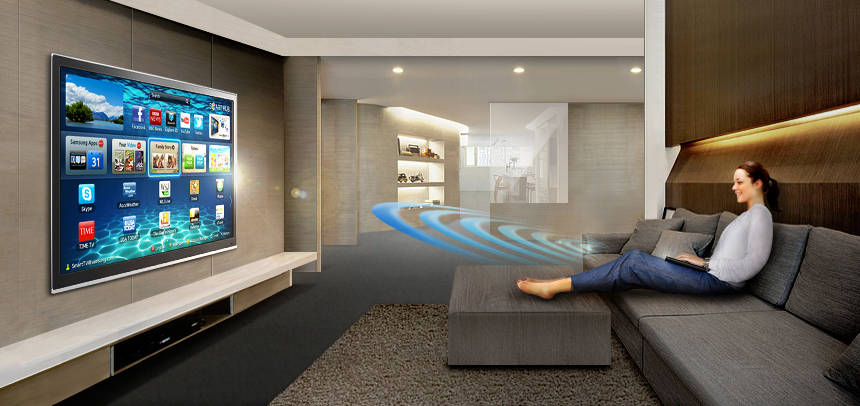 Browse internet on your TV
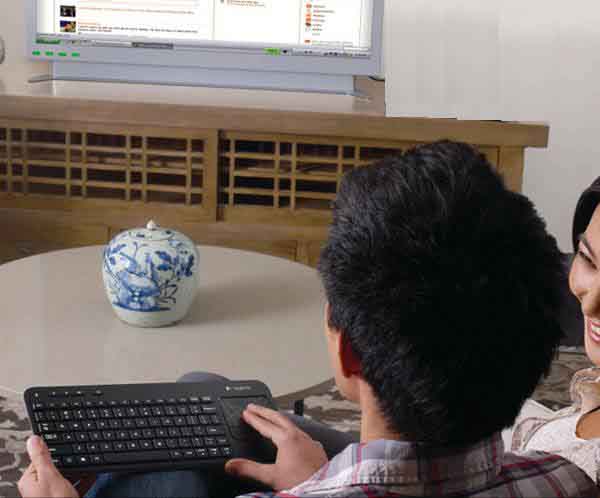 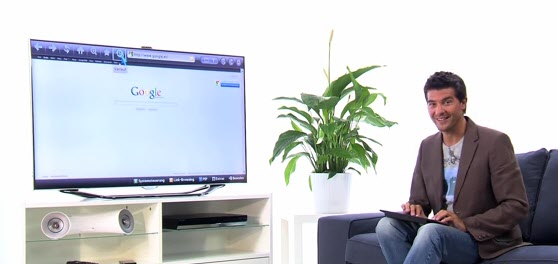 Bluetooth keyboard
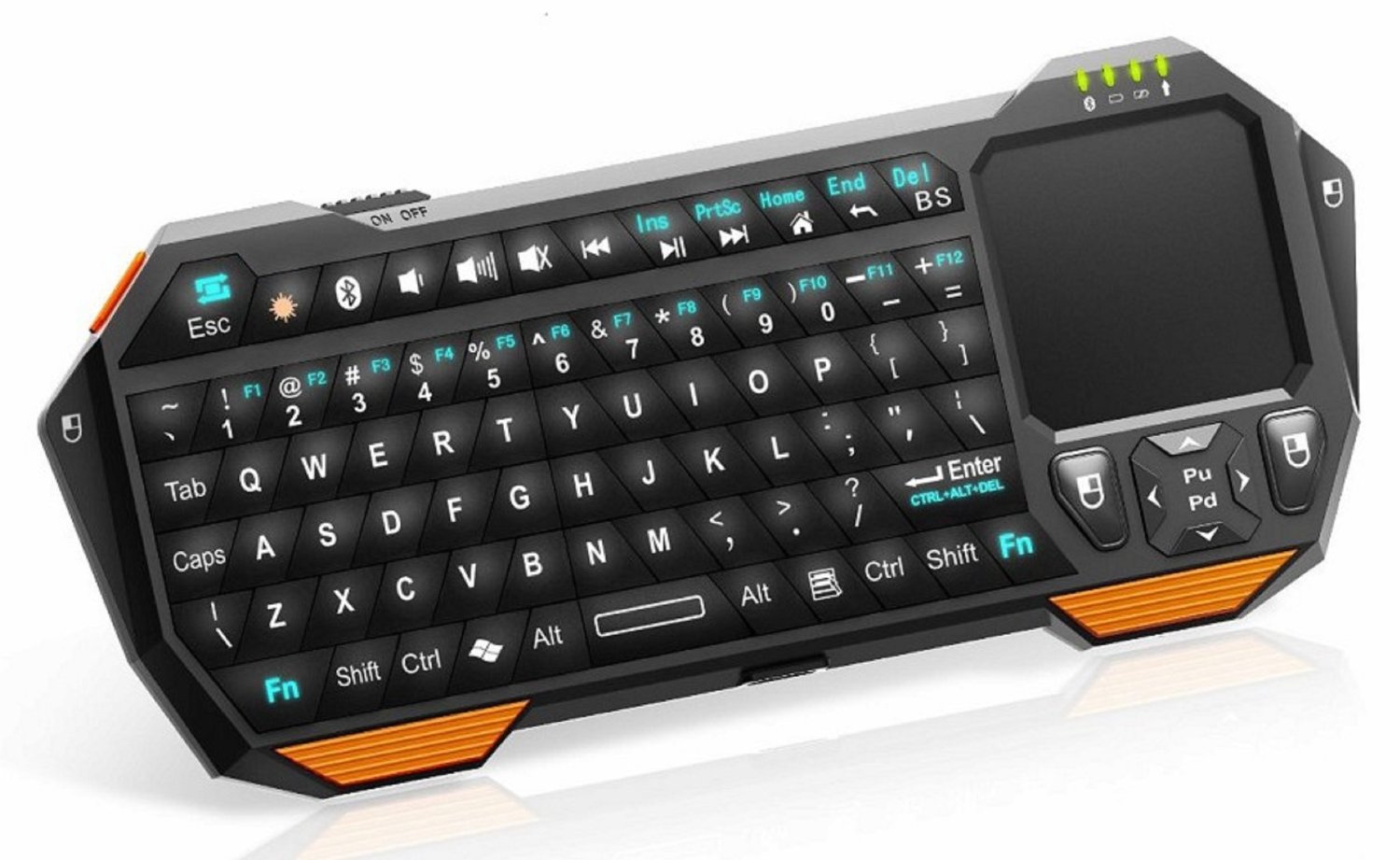 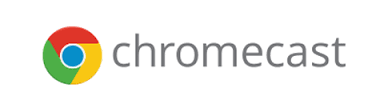 Turn old TV into a smart TV
Device costs $70
TV must have HDMI port
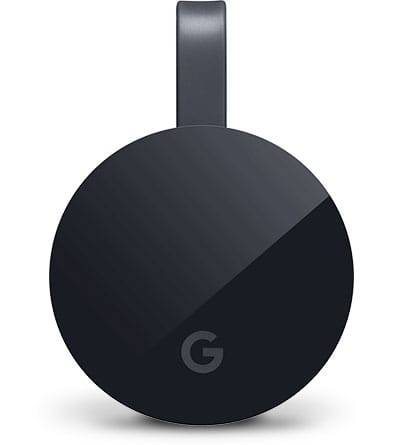 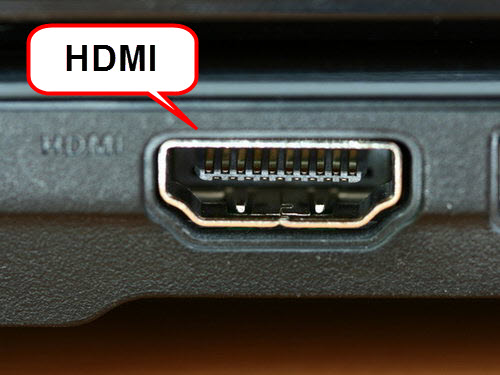 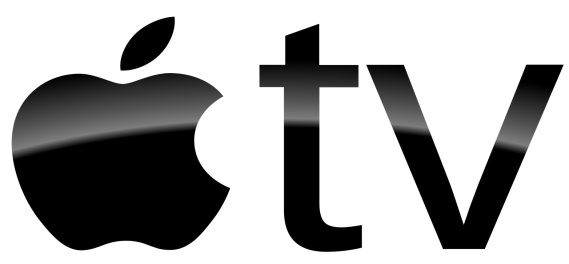 Turn old TV into a smart TV
Device costs $200
TV must have HDMI port
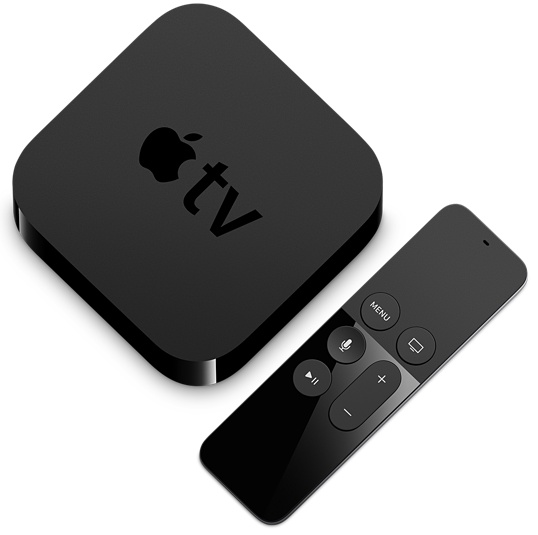 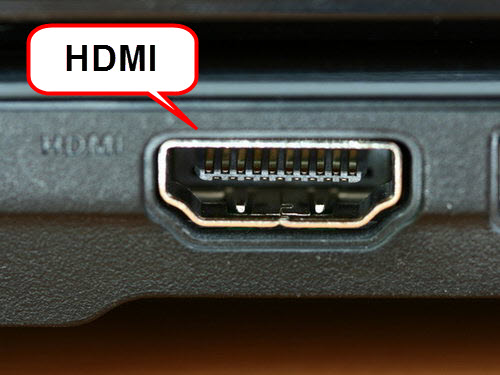 Smart TV / Hybrid TV
Browse internet
Download movies
Networkable
Intelligent search
Run apps
Picture – in – picture
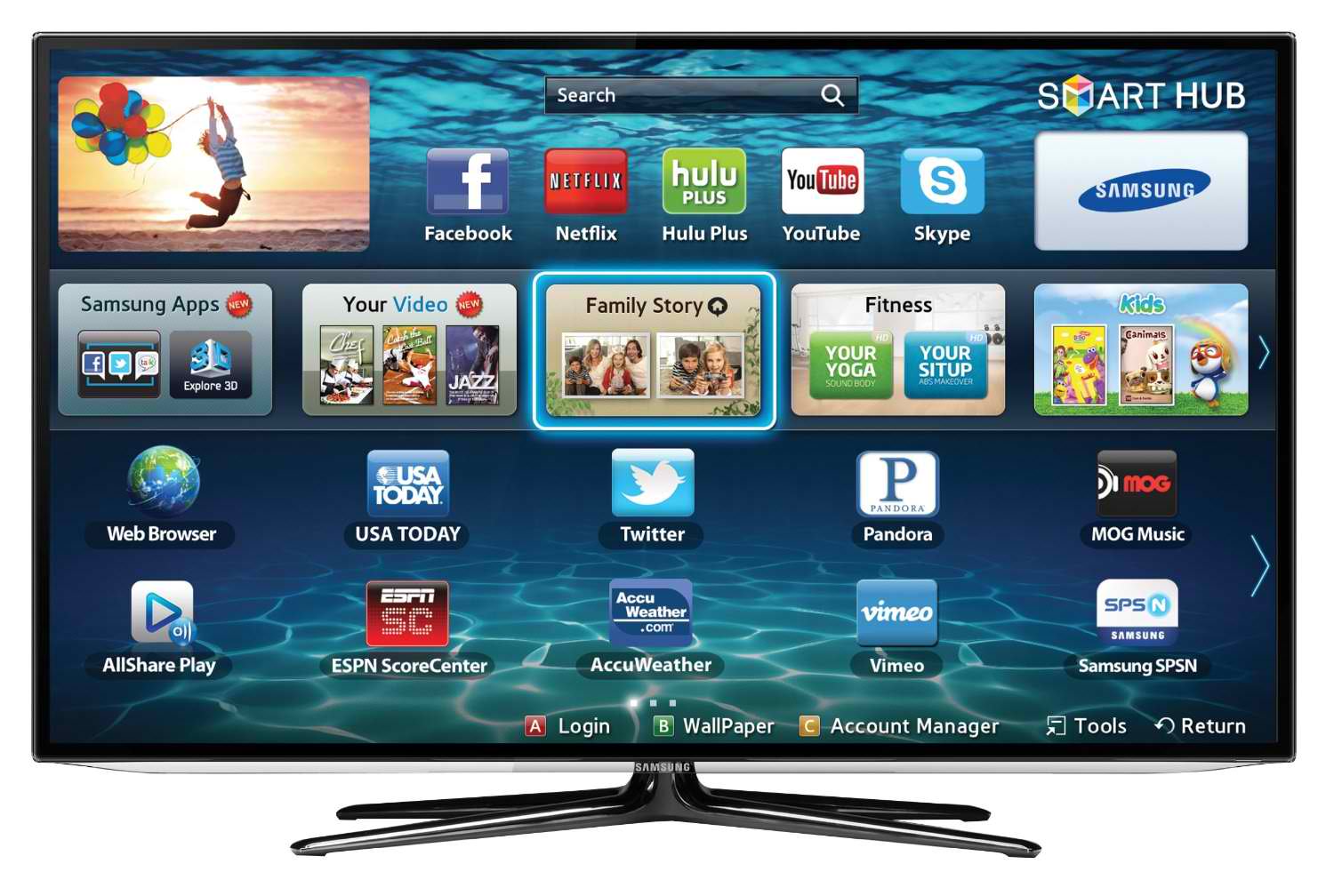 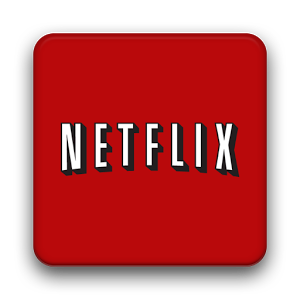 Smart TV remote control
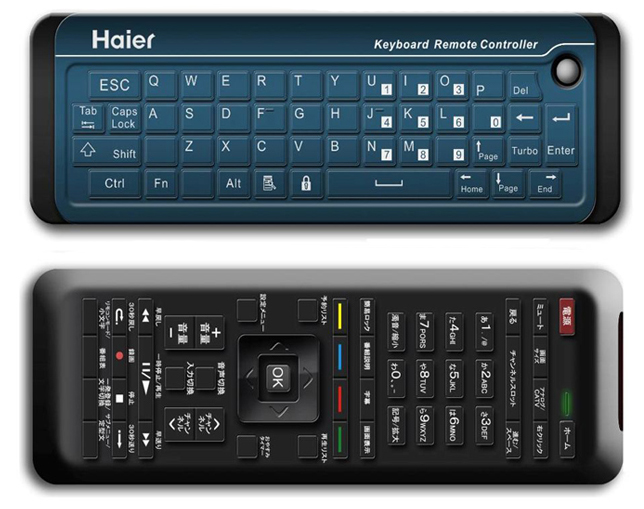 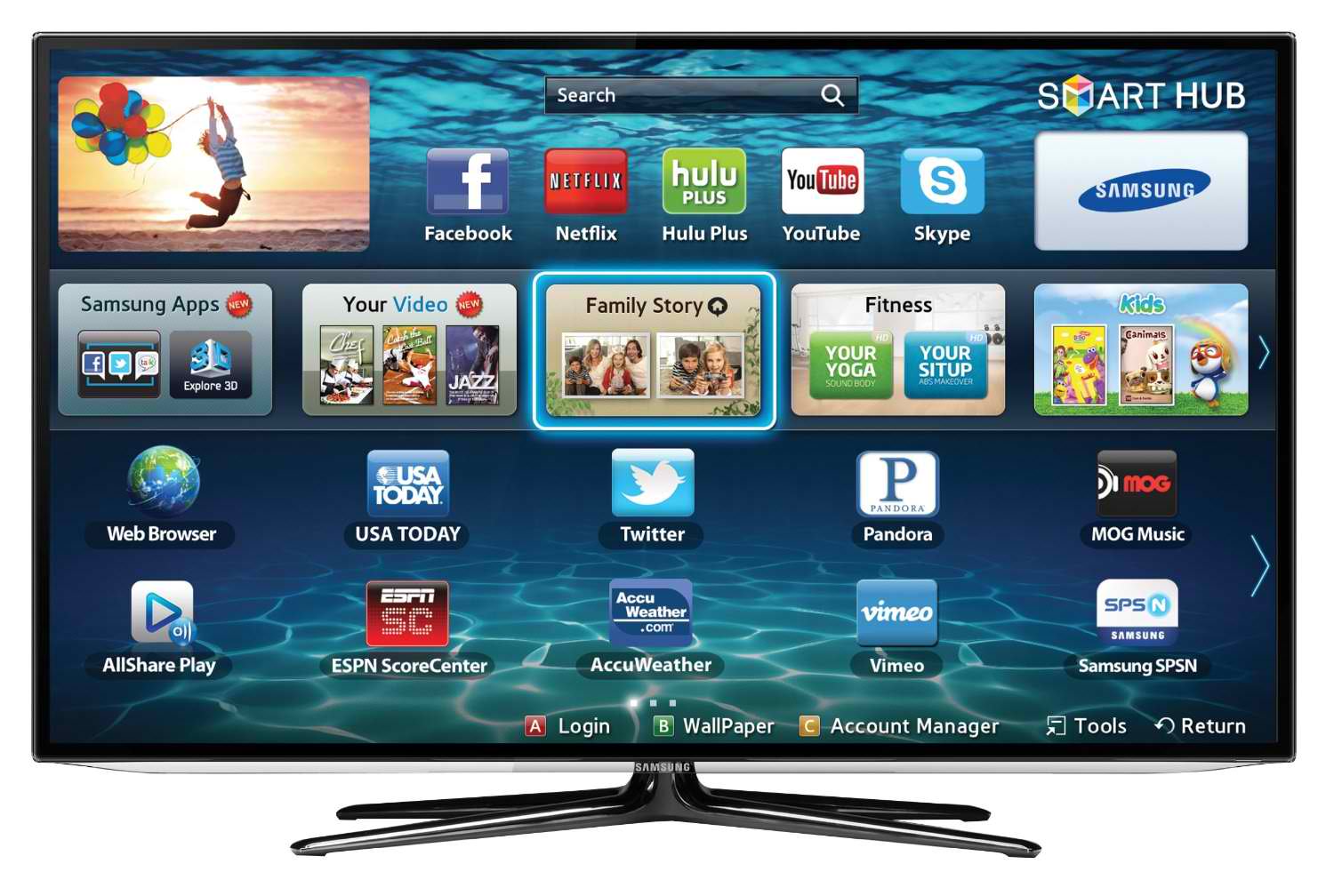 Smart TV videos
http://www.suekayton.com/ComputerPowerPoints/smartTV.wmv

http://www.suekayton.com/ComputerPowerPoints/browser-on-TV.wmv
Smart TVvoice and gesture control
https://www.youtube.com/watch?v=28ir6a2hYMw
Trends in ComputingDecember 2016
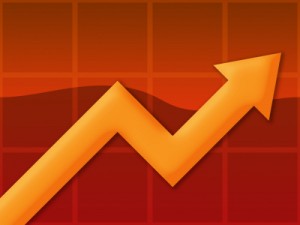 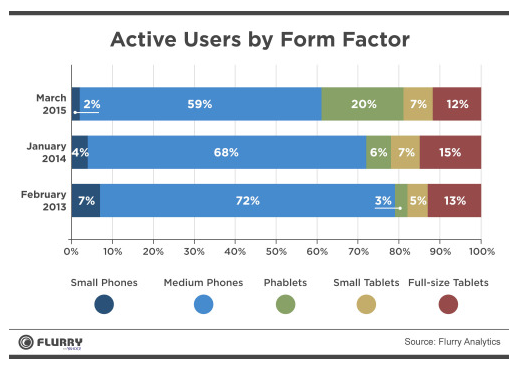